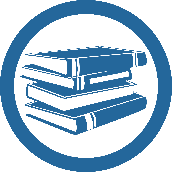 РЕГИОНАЛЬНЫЕ ПРОЕКТЫ В РАМКАХ НАЦИОНАЛЬНОГО ПРОЕКТА
ОБРАЗОВАНИЕ
ЦИФРОВАЯ ОБРАЗОВАТЕЛЬНАЯ СРЕДА
Администратор проекта –
Окунь Дмитрий Аркадьевич
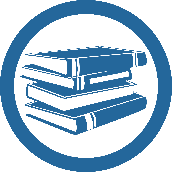 Показатели проекта:
Все образовательные организации Республики Крым к концу 2021 года будут обеспеченны Интернет-соединением со скоростью соединения не менее 100 Мб/c - для образовательных организаций, расположенных в городах, 50 Мб/c - для образовательных организаций, расположенных в сельской местности и поселках городского типа, а также гарантированным Интернет-трафиком.                              В 2019 году подключение осуществлено в 67 учреждениях, в 2020 году – планируется подключить еще 80.
Во всех образовательных организациях, реализующих образовательные программы общего образования и среднего профессионального образования, внедрена целевая модель цифровой образовательной среды к концу 2022 года.                                   По итогам отбора 102 образовательные организации в 2020 году будут оснащены мобильными компьютерными классами, в 2021 – 300, в 2022 – 167.  На указанное мероприятие из федерального бюджета выделено 1 265,0 млн. руб., из бюджета Республики Крым – 12,7 млн. руб.
Для обучающихся по программам общего образования, дополнительного образования и среднего профессионального образования, сформирован цифровой образовательный профиль и индивидуальный план обучения с использованием федеральной информационно-сервисной платформы цифровой образовательной среды.
Разъяснения по показателям:
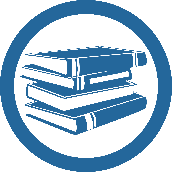 Подключение к высокоскоростной сети Интернет осуществляет ООО «Миранда-медиа» в соответствии с контрактом с Министерством цифрового развития, связи и массовых коммуникаций Российской Федерации. Возможно увеличение количества школ, которым могут осуществить указанное подключение – необходима заявка от муниципального образования.
Для внедрения цифровой модели цифровой образовательной среды будет закуплена и поставлена следующая технику в каждую школу (распоряжение Минпросвещения Р-135):
ноутбук ученический – 30 штук (по 15 штук в класс);
ноутбук учительский – 2 штуки (по одному в класс);
ноутбук для преподавателей – 6 штук;
интерактивная панель – 2 штуки;
многофункциональное устройство – 2 штуки.
Внедрение федеральной информационно-сервисной платформы цифровой образовательной среды – первое полугодие 2020 года.
Образовательные организации, реализующие основные и (или) дополнительные общеобразовательные программы, должны постоянно обновлять свои сайты и сайты (порталы) общедоступных информационных ресурсов. Так, можно размещать информацию об участии в Национальных проектах, конкурсах, грантах, а также различные материалы (разработки, методические пособия и т.д.) на соответствующих порталах («Крымская республиканская образовательная сеть» и др.).
Отчетность:
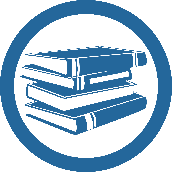